Söderåsen vårkampanj
7/2/2021
Total campaign statistics (May 26 – July 1)
Impressions: An impression is counted each time your ad is shown on a search result page, site on the Google Display Network. 

Clicks: When someone clicks on your ad.
1 507 595 impressions
7 741 clicks
Media cost (incl. 5%): 8 146 SEK
Google Ads Display
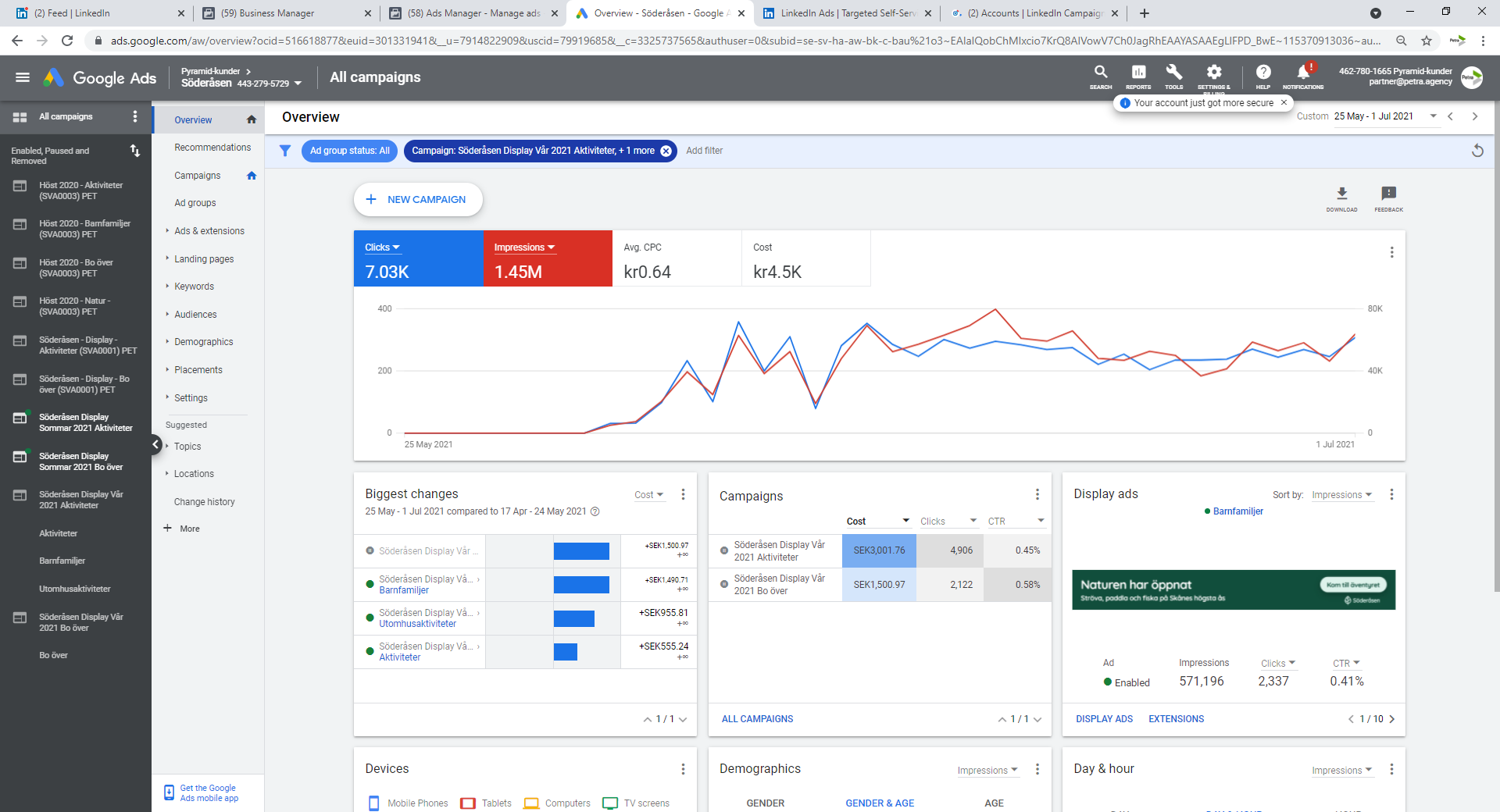 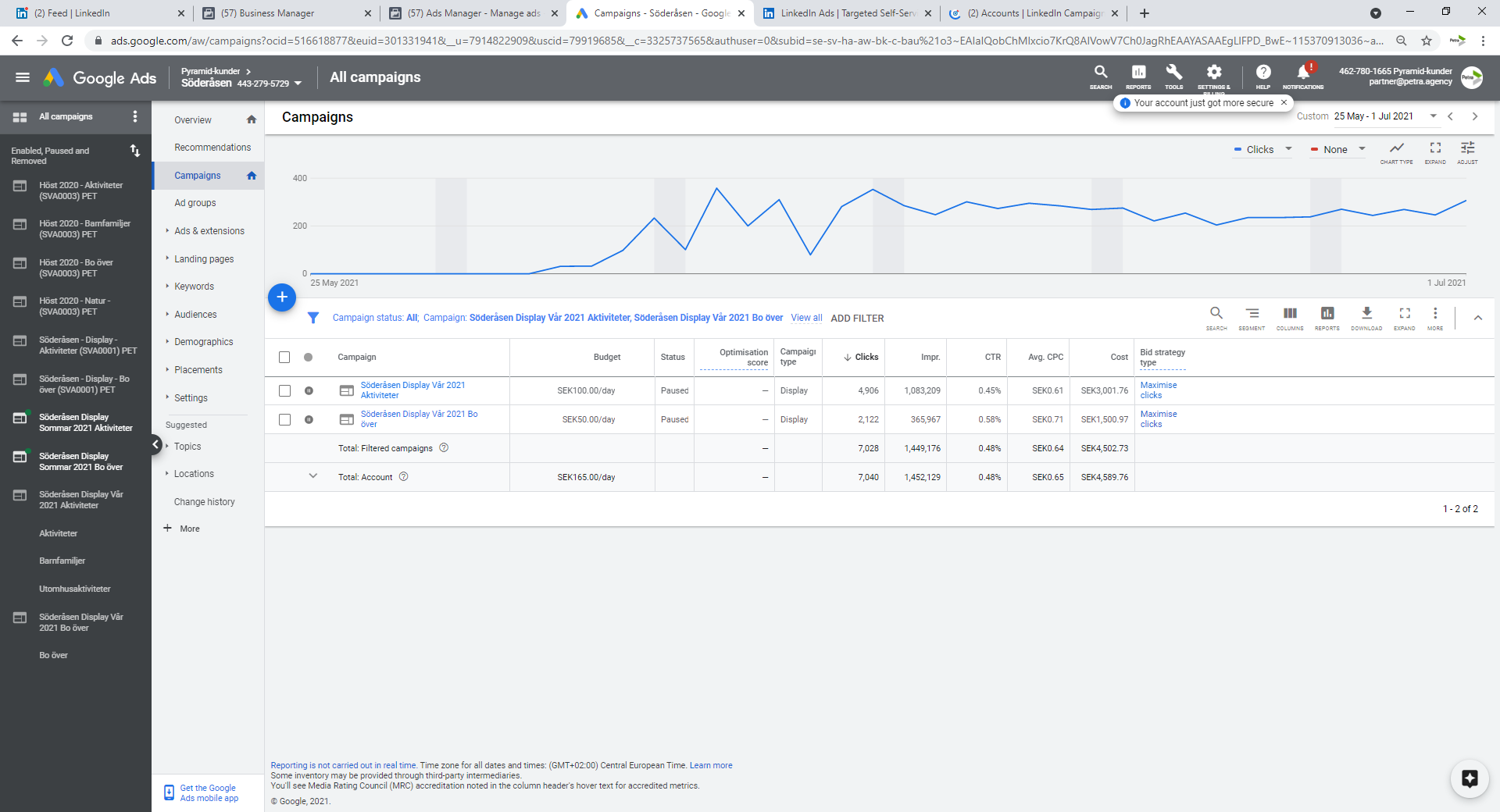 Google Ads Ad groups
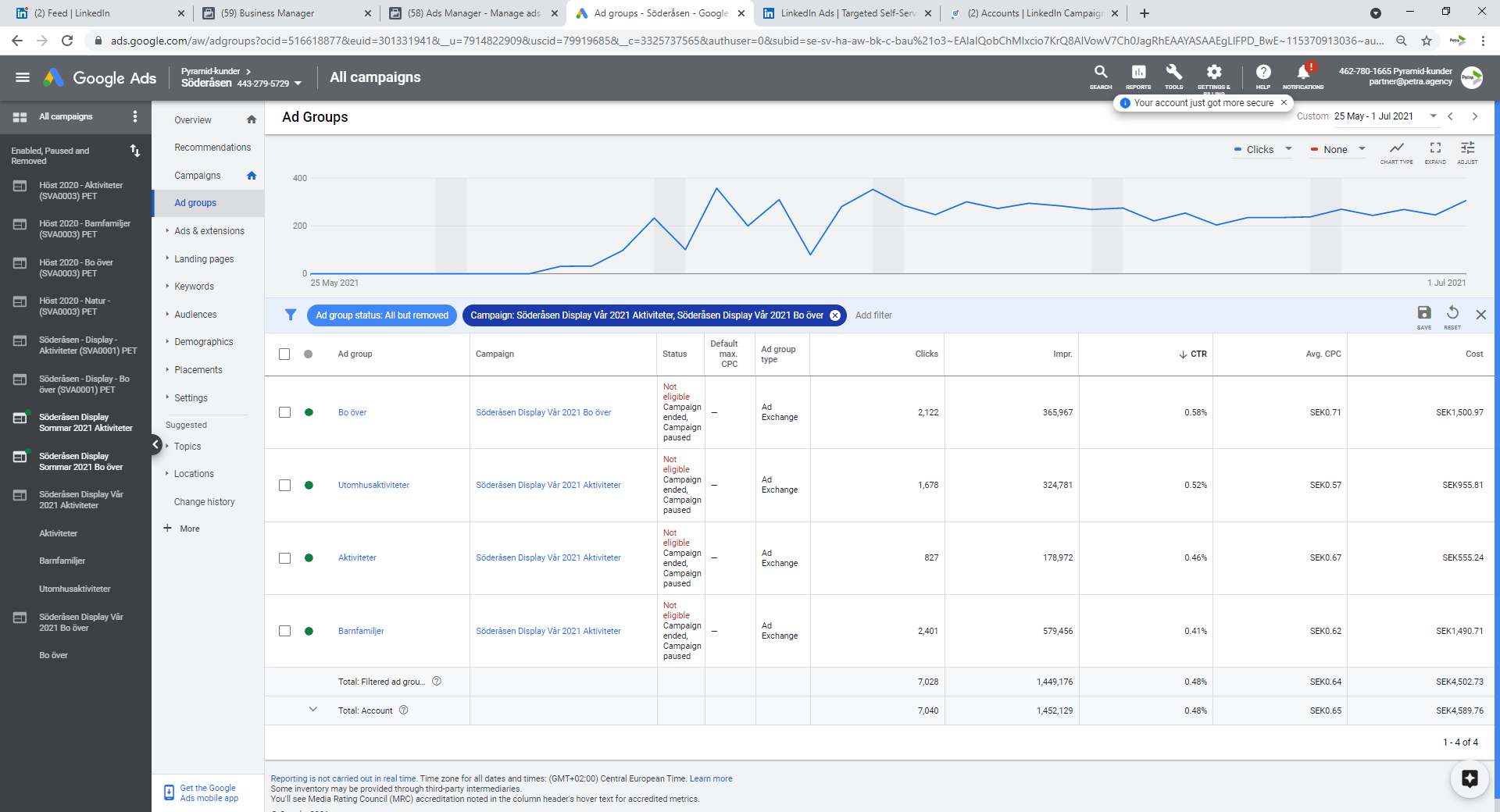 Facebook & Instagram
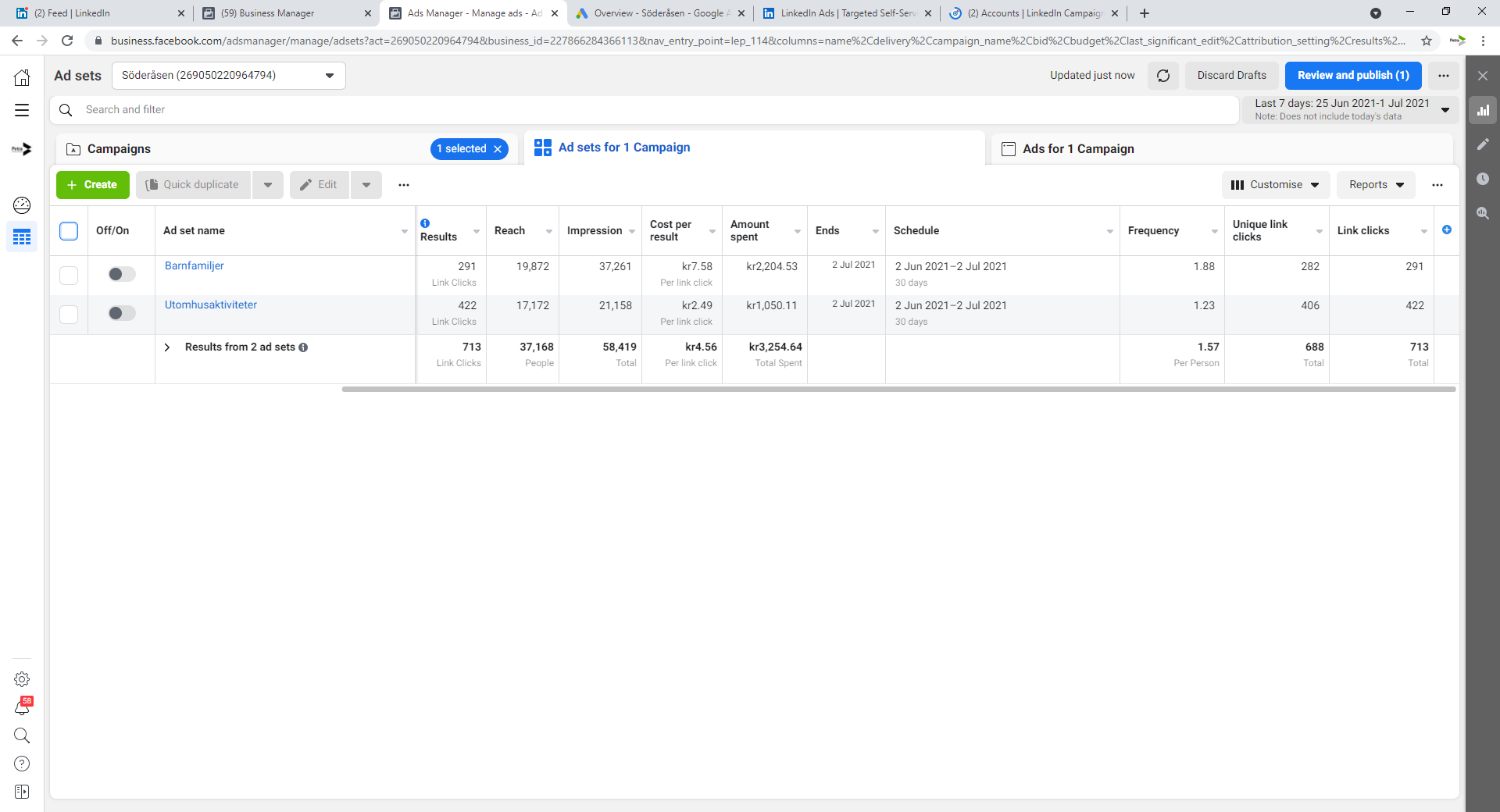 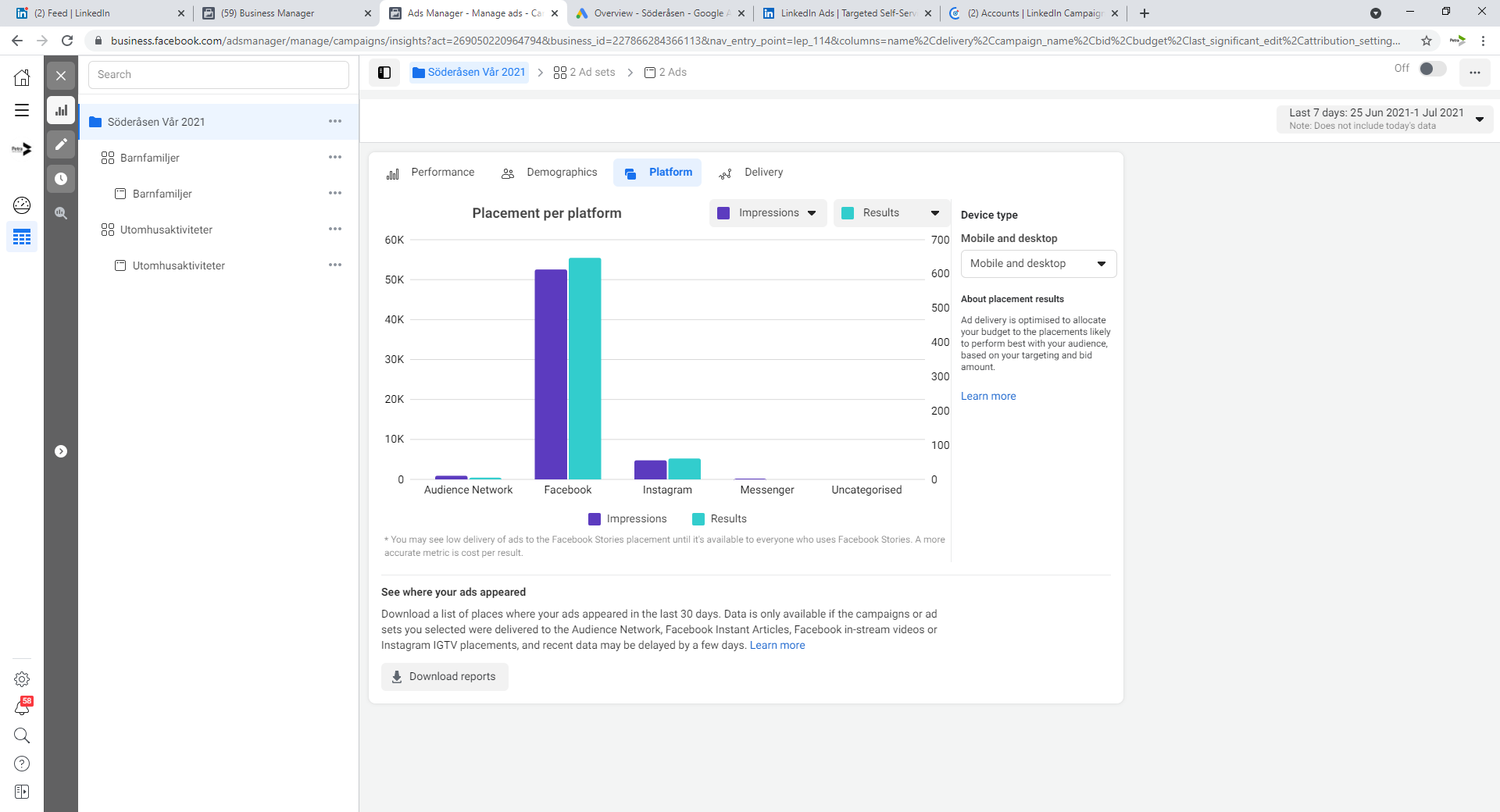 Insights
Good click through rate on both display campaigns. “Bo över” generated the highest CTR.
 The majority of impressions come from Google ads display campaign “Aktiviteter”, most of them from the ad group targeting “barnfamiljer”.
Facebook performed better than Instagram in terms of impressions.